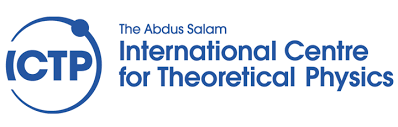 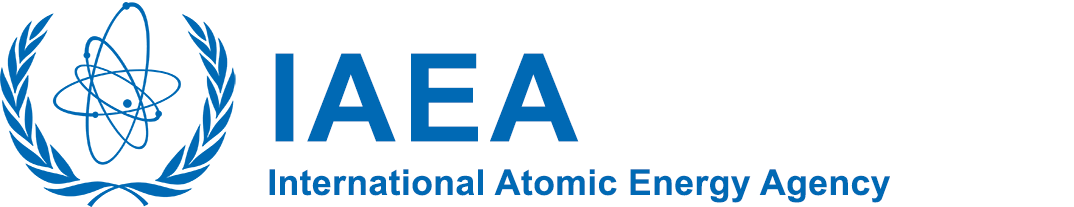 Group Activities
Group 4
Shailja Tiwari, Berta Burger, Yuhang Niu, Lei Zhou, Fengrui Xiang
Joint ICTP-IAEA Workshop on Open-Source Nuclear Codes for Reactor Analysis. Trieste, Italy. 7th  Aug 2023 – 11th Aug 2023
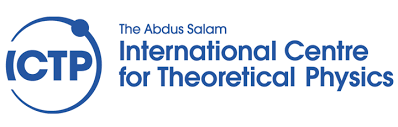 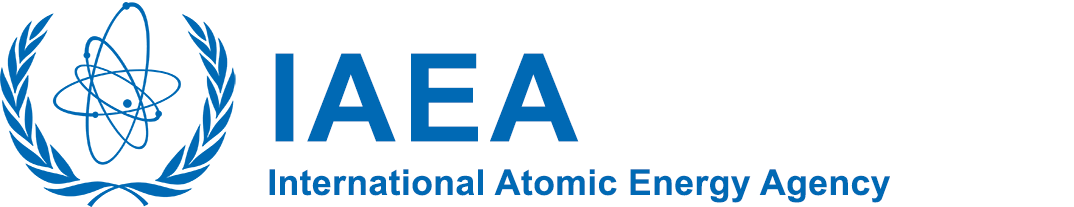 GeN-Foam Assignments
Joint ICTP-IAEA Workshop on Open-Source Nuclear Codes for Reactor Analysis. Trieste, Italy. 7th  Aug 2023 – 11th Aug 2023
Assignment 5
Setting
Now we want to study the transient behavior of the reactor.
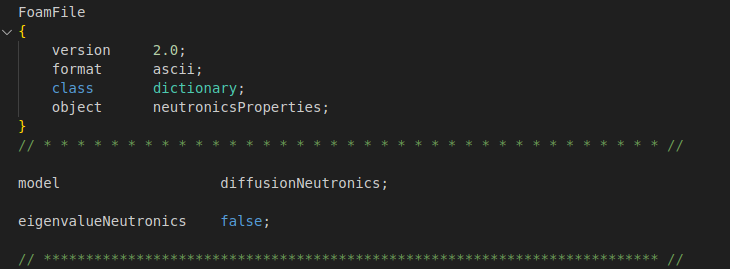 /constant/neutroRegion/neutronicsProperties
Assignment 5
Setting
Starting from the steady state of Exercise 4, run a transient with an increase of 30 pcm in reactivity.
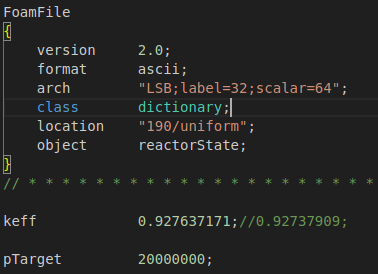 /190/uniform/reactorState
Assignment 5
Setting
We used the results of the previous simulation and run 100s. 
We kept ‘solveFluidMechanics’ deactivated.
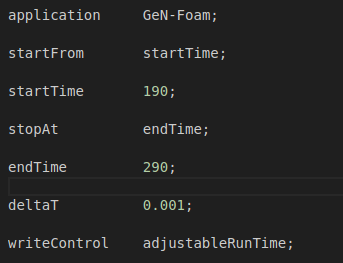 /system/controlDict
Assignment 5
Setting
We used tight coupling
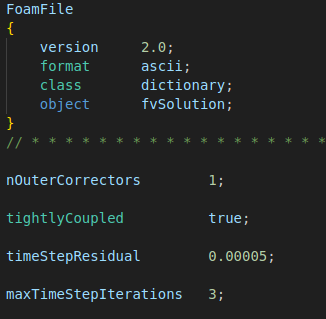 /system/fvSolution
Assignment 5
Results
Temperature
Power
Assignment 5
Analysis
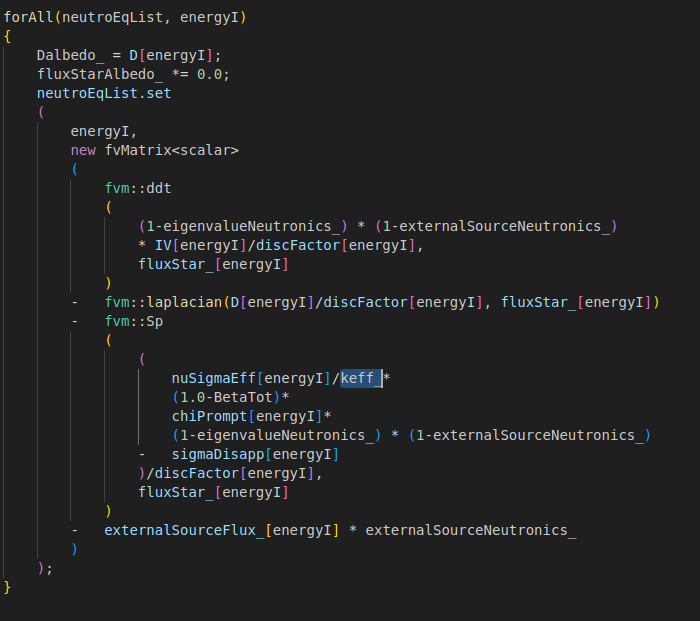 classes/neutronics/diffusion/include/createFluxMatrices.H
Assignment 6
Settings
Starting from the case of Exercise 4, run a transient with an exponential reduction in the pump momentum source with a time constant of 5 seconds, for 10 seconds. After 10 seconds, the reduction stops. But keep the transient going for 20 seconds.
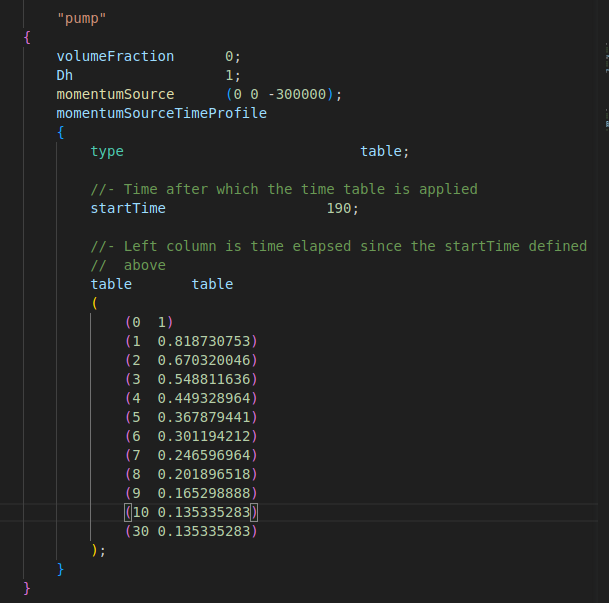 /constant/fluidRegion/phaseProperties
Assignment 6
Settings
We used the results of the assignment 4 and run 30s. 
We switched on ‘solveFluidMechanics’ and ‘adjustTimeStep’.
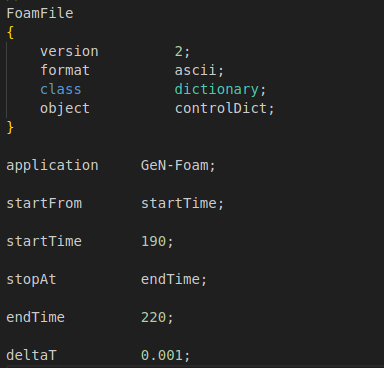 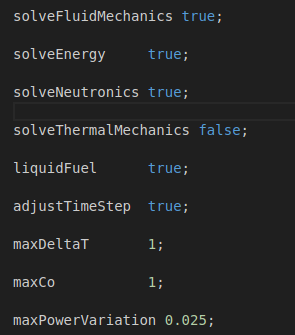 /system/controlDict
Assignment 6
Results
keff variation
Average Temperature
Assignment 6
Results
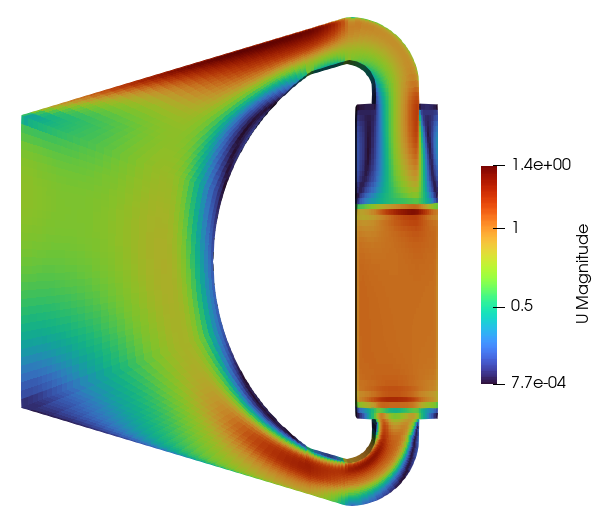 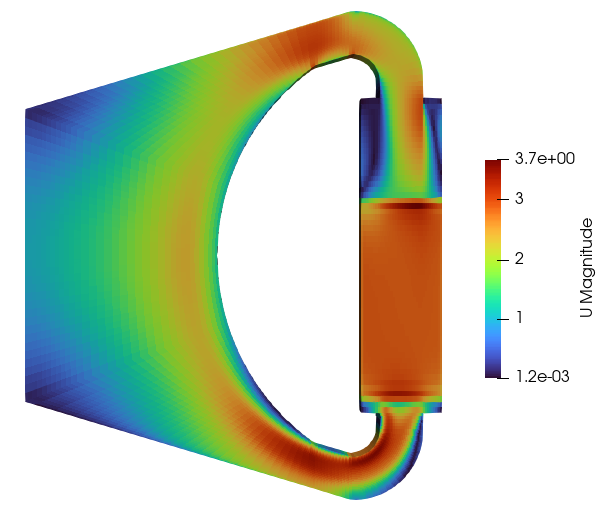 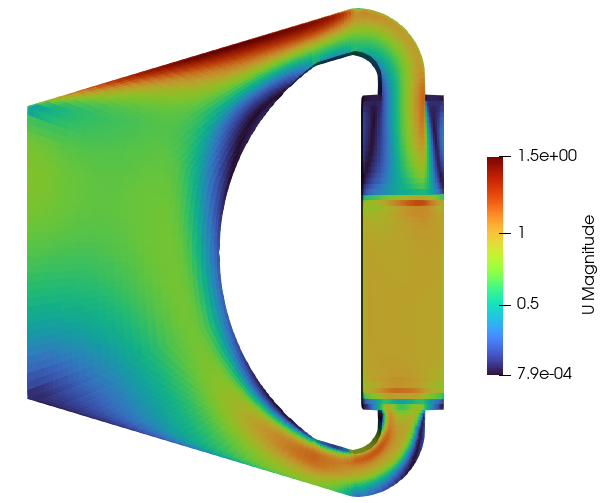 U (220s)
U (200s)
U (190s)
Assignment 6
Results
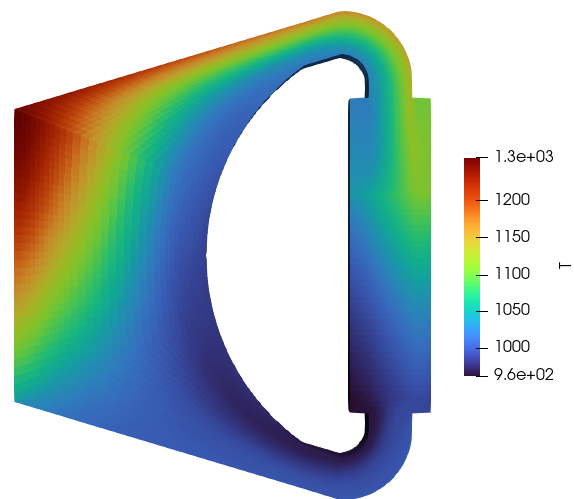 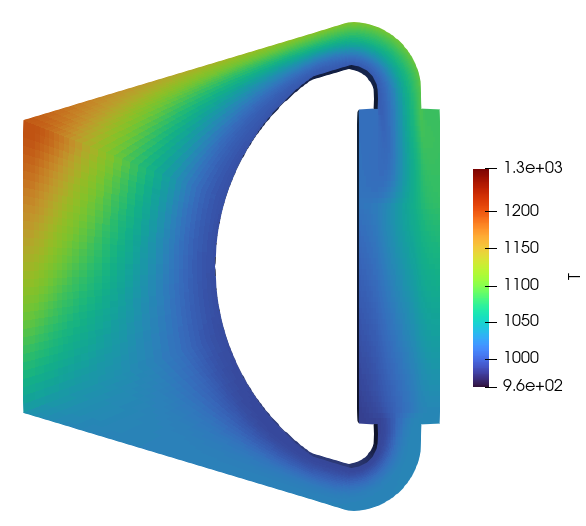 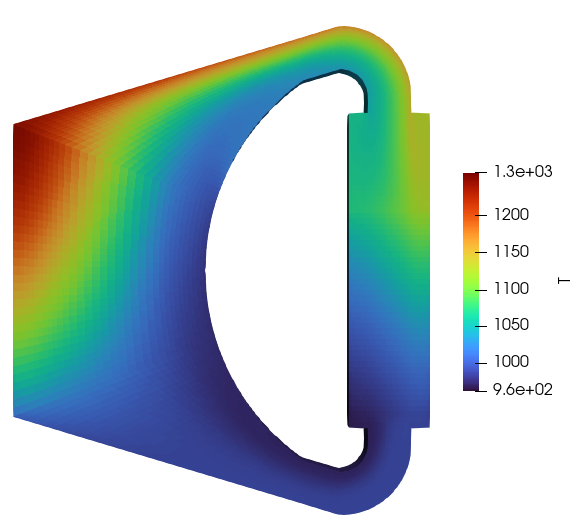 T (220s)
T (200s)
T (190s)
Assignment 6
Results
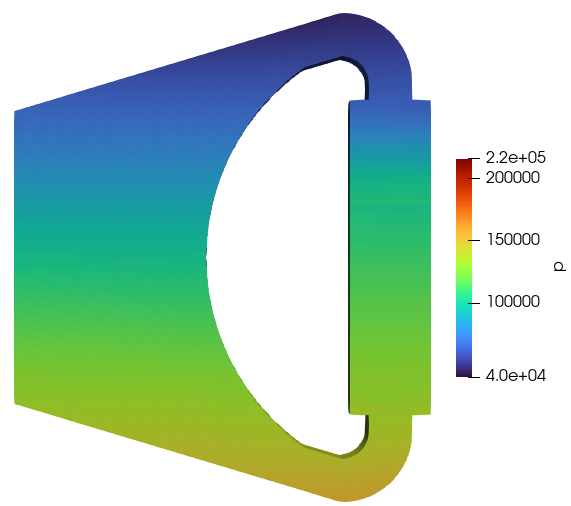 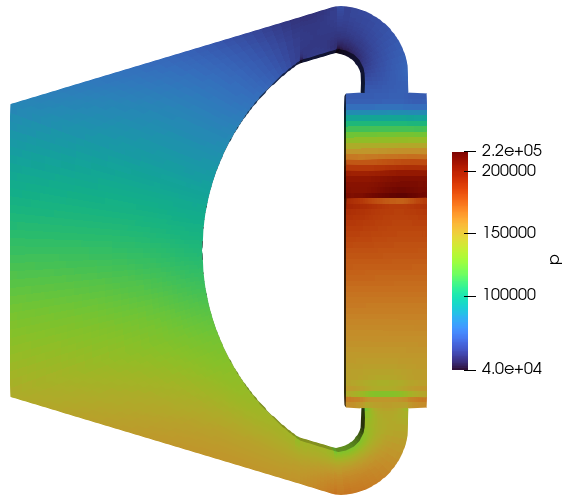 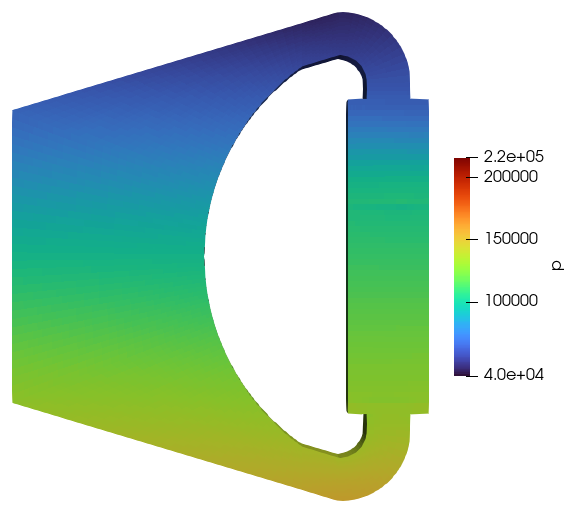 P (220s)
P (200s)
P (190s)
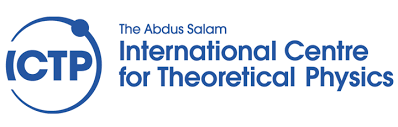 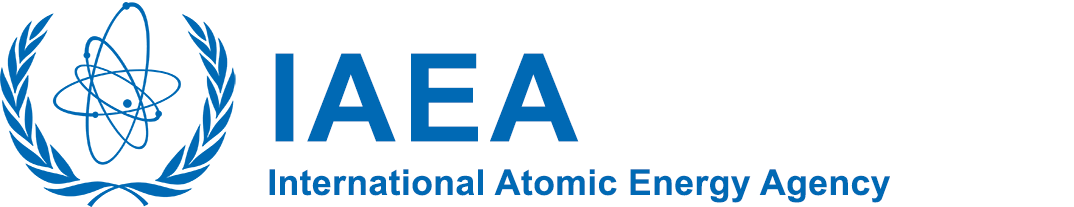 OpenMC Assignments
Joint ICTP-IAEA Workshop on Open-Source Nuclear Codes for Reactor Analysis. Trieste, Italy. 7th  Aug 2023 – 11th Aug 2023
Task
we'll create a pin-cell of the  fuel assembly with addition of water cell surrounding fuel pin to check n-flux with existing material compositions using OpenMC
We will calculate CFR fuel pin composition at higher temp 300 C and see the results of CFR SA fuel pin exercise
Task 1
For this example, we'll create a pin-cell of the CEFR fuel assembly with simplified material compositions. More accurate material compositions will be applied as part of the exercise at the end of the day.
 
UO2
Helium
Sodium
Stainless Steel
all at a temperature of 523.15 K.
The dimensions of our fuel pin will be as follows:
Fuel pin center hole radius = 0.08020 cm
Fuel outer radius = 0.0.25565 cm
Clad inner radius = 0.27112 cm
Clad outer radius = 0.30499 cm
Fuel pin pitch = 0.695 cm
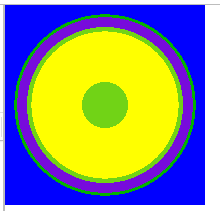 Introduced a water layer outside Clad 
coolantw_outer_radius = openmc.ZCylinder(r=0.315)
Task 1
Change in keff and neutron spectrum
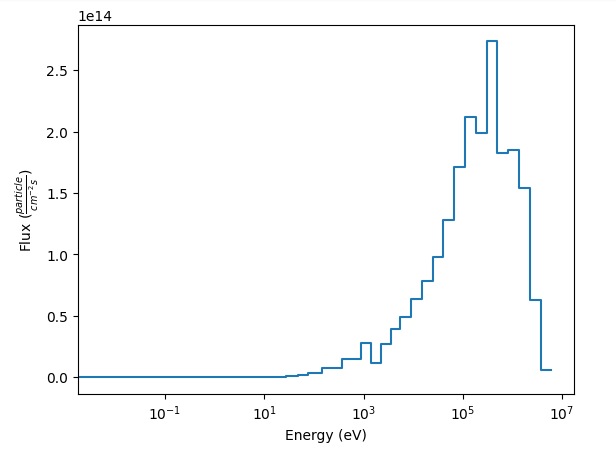 with water layer
============================>     RESULTS     <============================
 k-effective (Collision)     = 1.00676 +/- 0.00445
 k-effective (Track-length)  = 1.00711 +/- 0.00435
 k-effective (Absorption)    = 1.00287 +/- 0.00615
 Combined k-effective        = 1.00563 +/- 0.00350
 Leakage Fraction            = 0.52429 +/- 0.00277
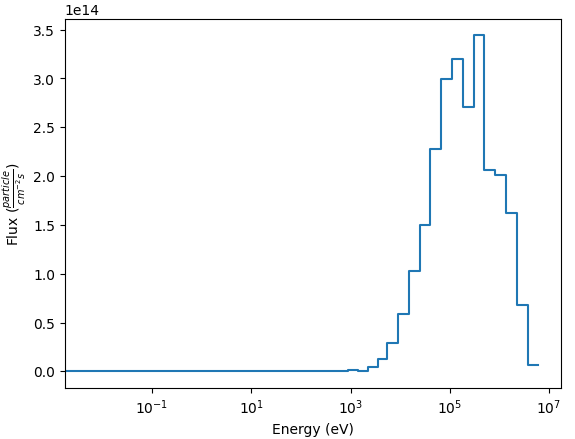 With original problem
============================>     RESULTS     <============================
 k-effective (Collision)     = 2.00489 +/- 0.00752
 k-effective (Track-length)  = 2.00193 +/- 0.00789
 k-effective (Absorption)    = 2.00574 +/- 0.00211
 Combined k-effective        = 2.00598 +/- 0.00184
 Leakage Fraction            = 0.00000 +/- 0.00000
Task 2: CFR fuel pin composition at higher temp 300 C
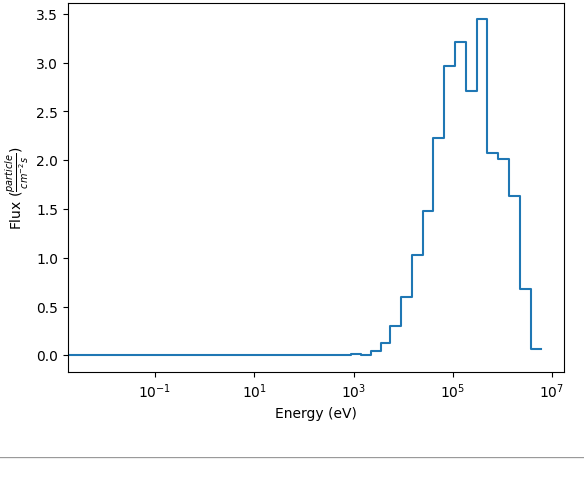 ===========================>     RESULTS     <============================
 k-effective (Collision)     = 2.01534 +/- 0.00911
 k-effective (Track-length)  = 2.01070 +/- 0.00926
 k-effective (Absorption)    = 2.00597 +/- 0.00239
 Combined k-effective        = 2.00747 +/- 0.00194
 Leakage Fraction            = 0.00000 +/- 0.00000
Task 3
We calculate all the atom density and geometry expansion
Based on the provided single assembly exercise, we extend it to a small core with seven assemblies and a reflective boundary condition
We plot the each pins power and blanket power of the seven subassemblies, and also the flux
Seven subassemblies
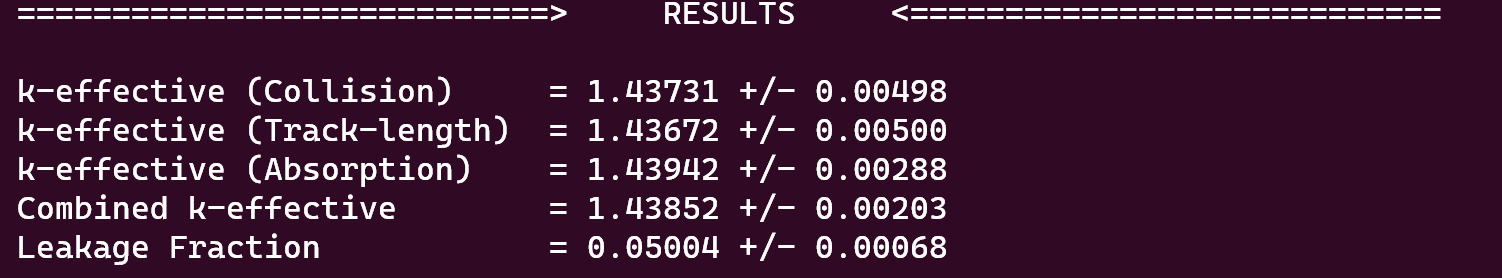 single subassemblies
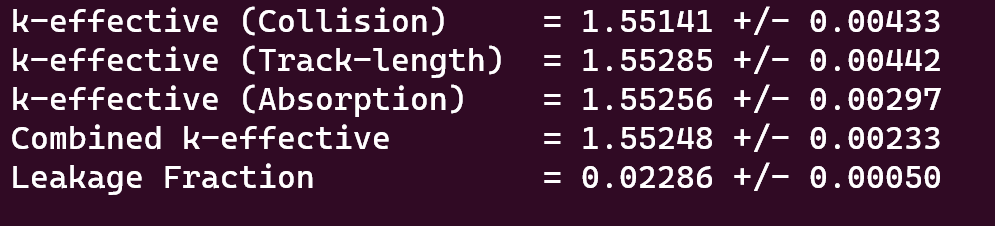 Task 3
15-15Ti
15-15Ti
316Ti
316Ti
Task 3
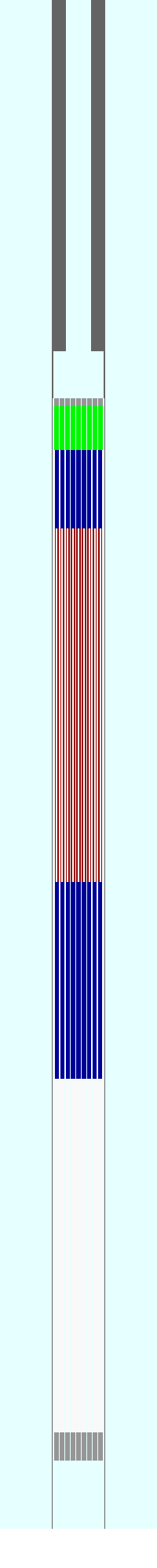 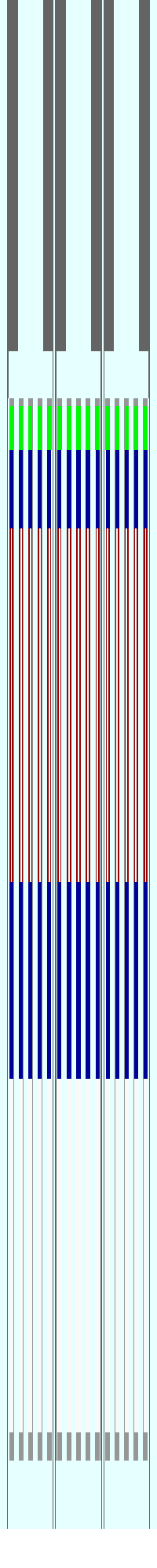 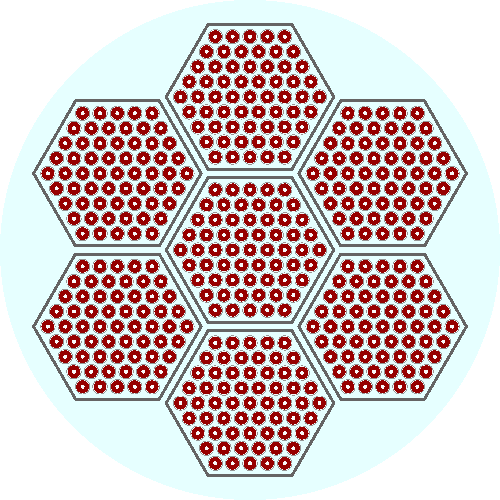 Task 3
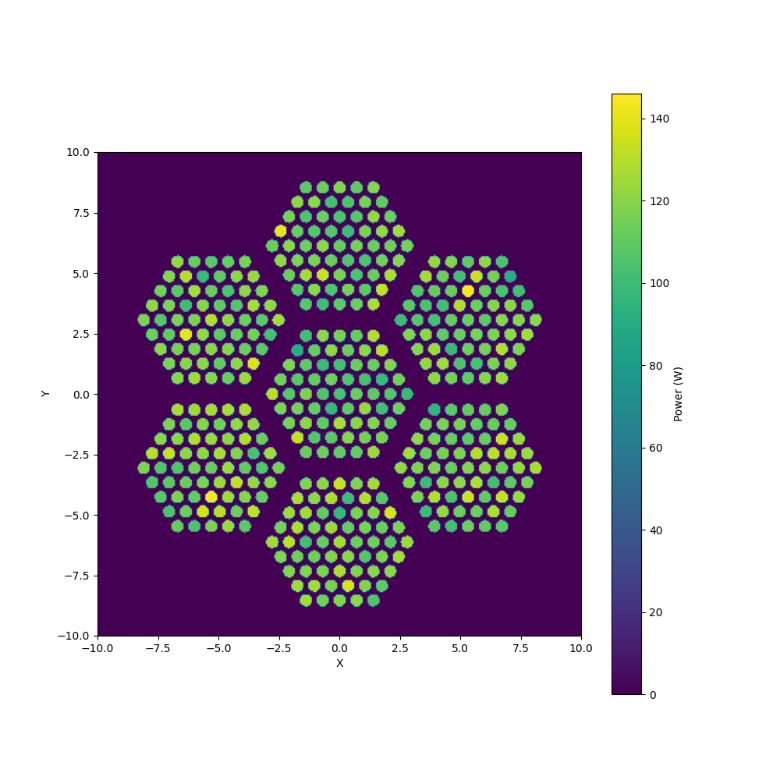 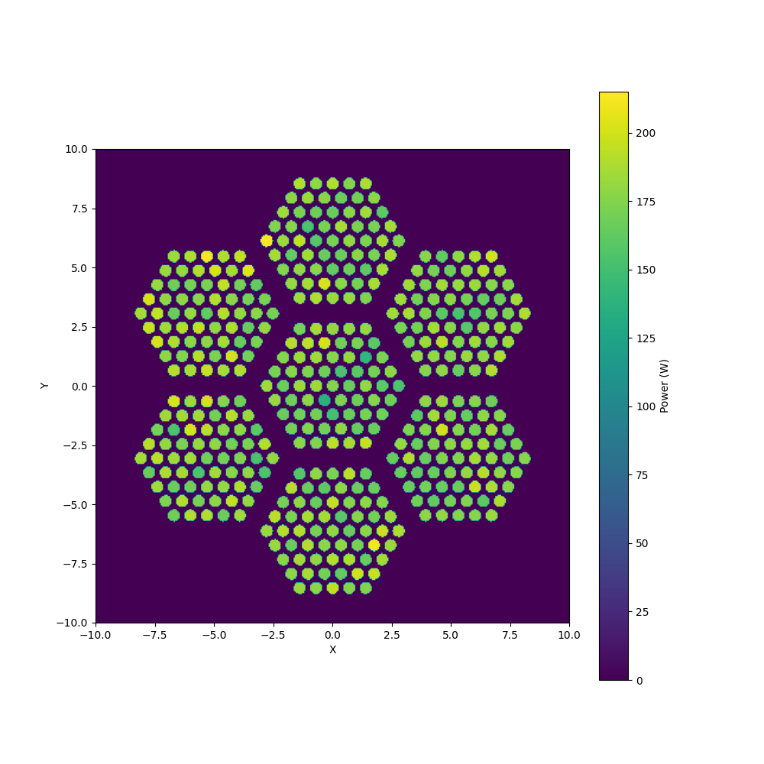 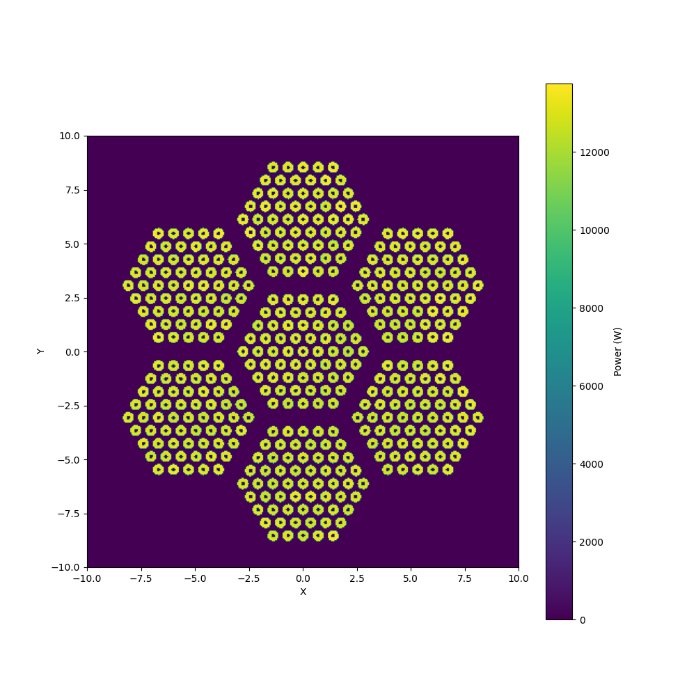 Lower_Blanket
Fuel_pin
Upper_Blanket
Task 3
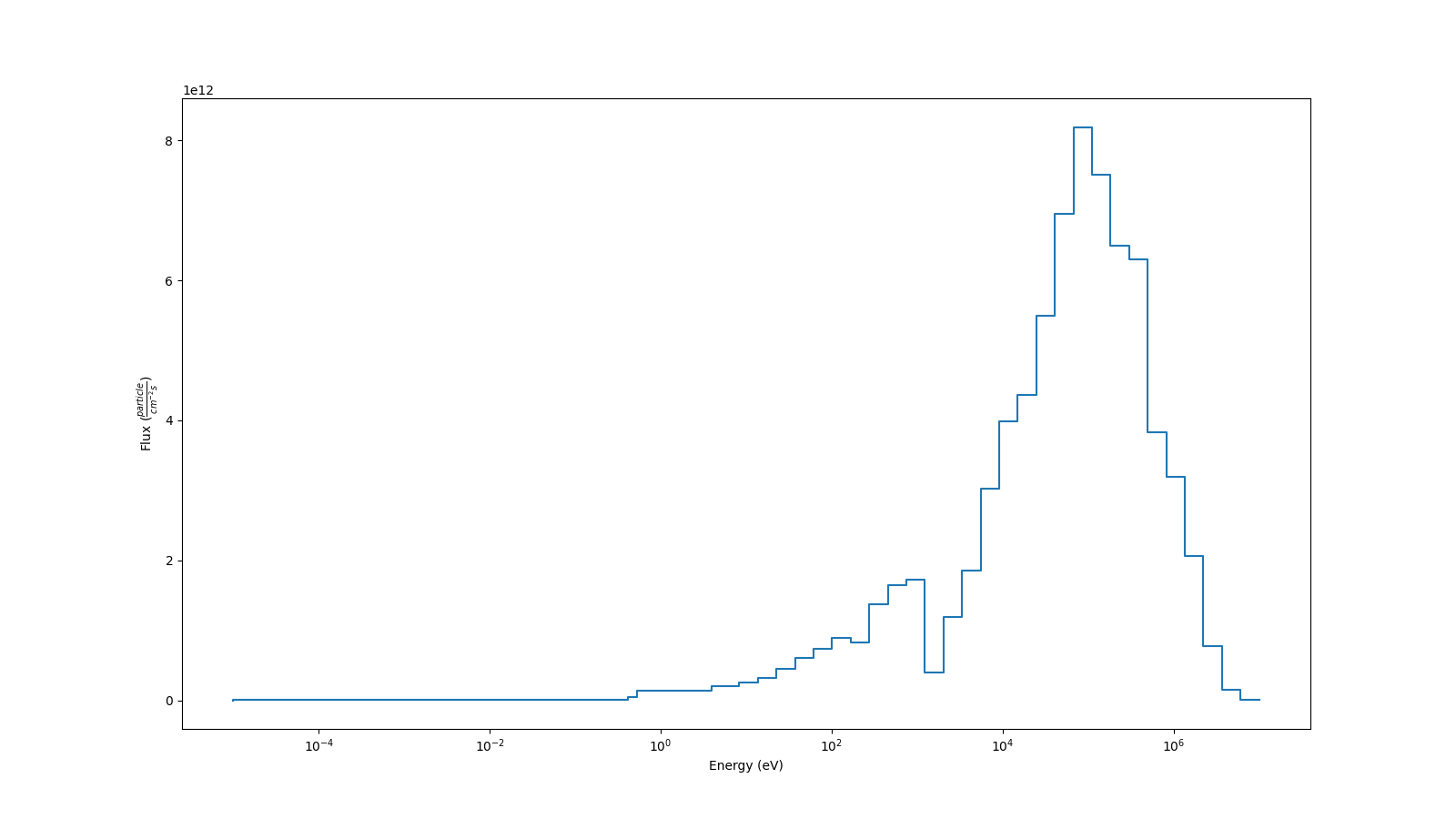 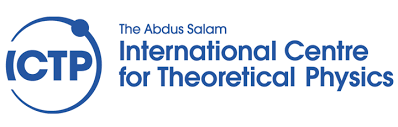 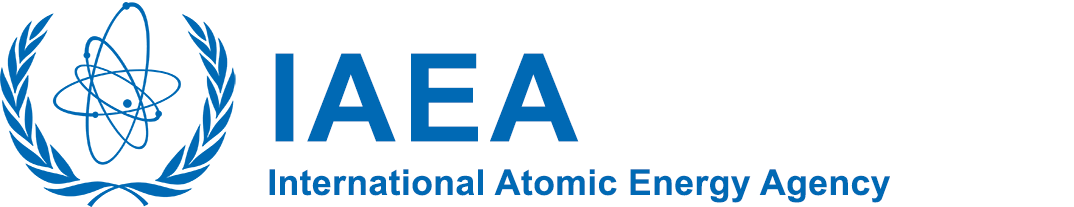 Thanks
Joint ICTP-IAEA Workshop on Open-Source Nuclear Codes for Reactor Analysis. Trieste, Italy. 7th  Aug 2023 – 11th Aug 2023